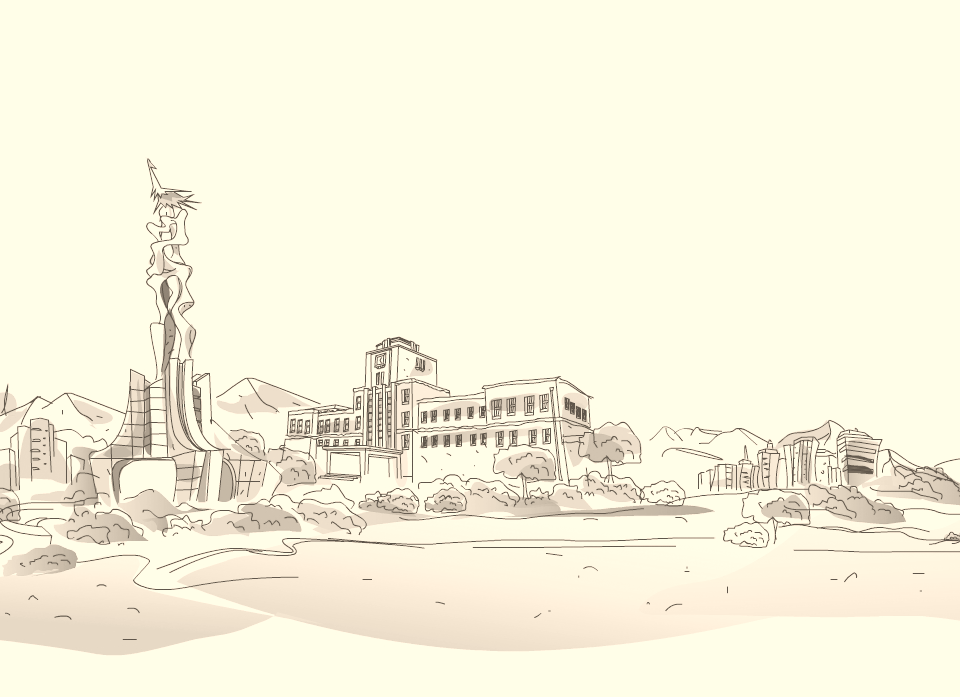 Chonnam National University
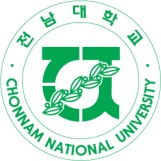 国立全南大学
光州
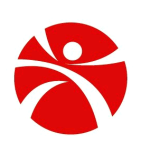 光州
位于在韩国的南部
首尔
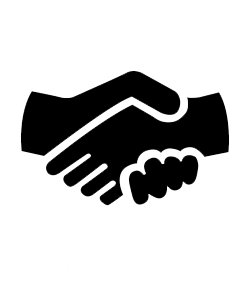 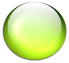 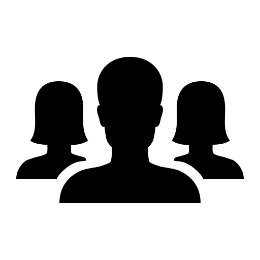 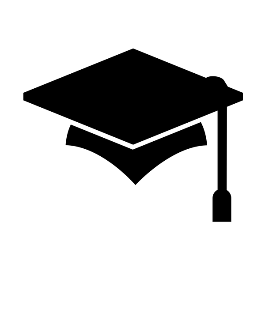 第6大
的城市在韩国
29
1,484,000
17
大学
中国姊妹大学
人口
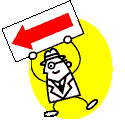 釜山
到首尔的时间
光州
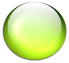 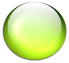 丽水
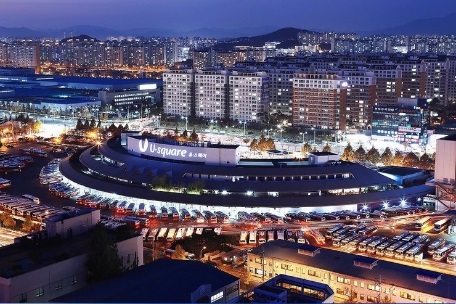 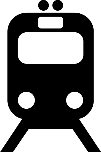 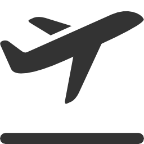 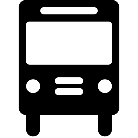 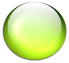 40
3.5小时
90
飞机
大巴
KTX火车
光州地图
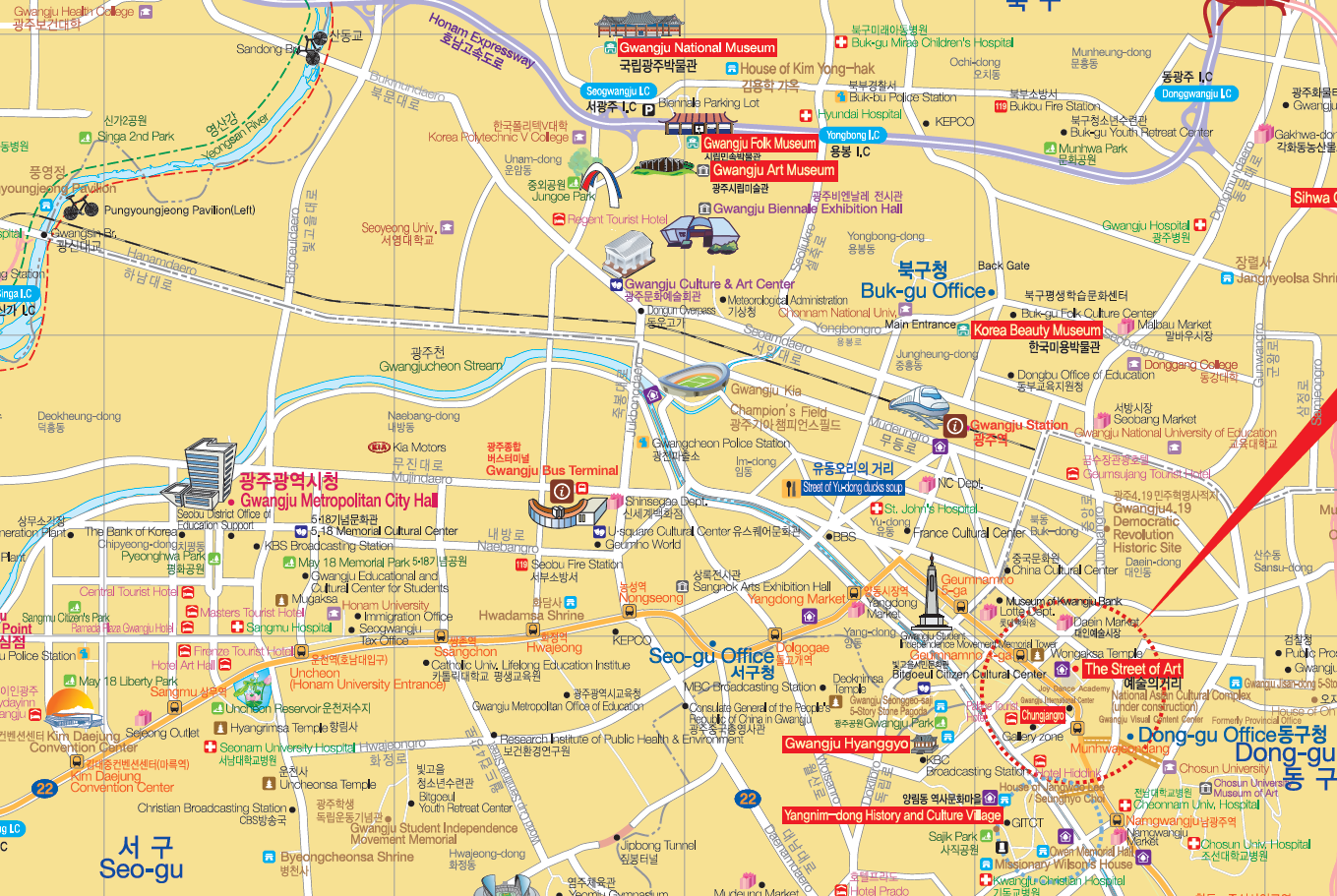 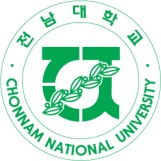 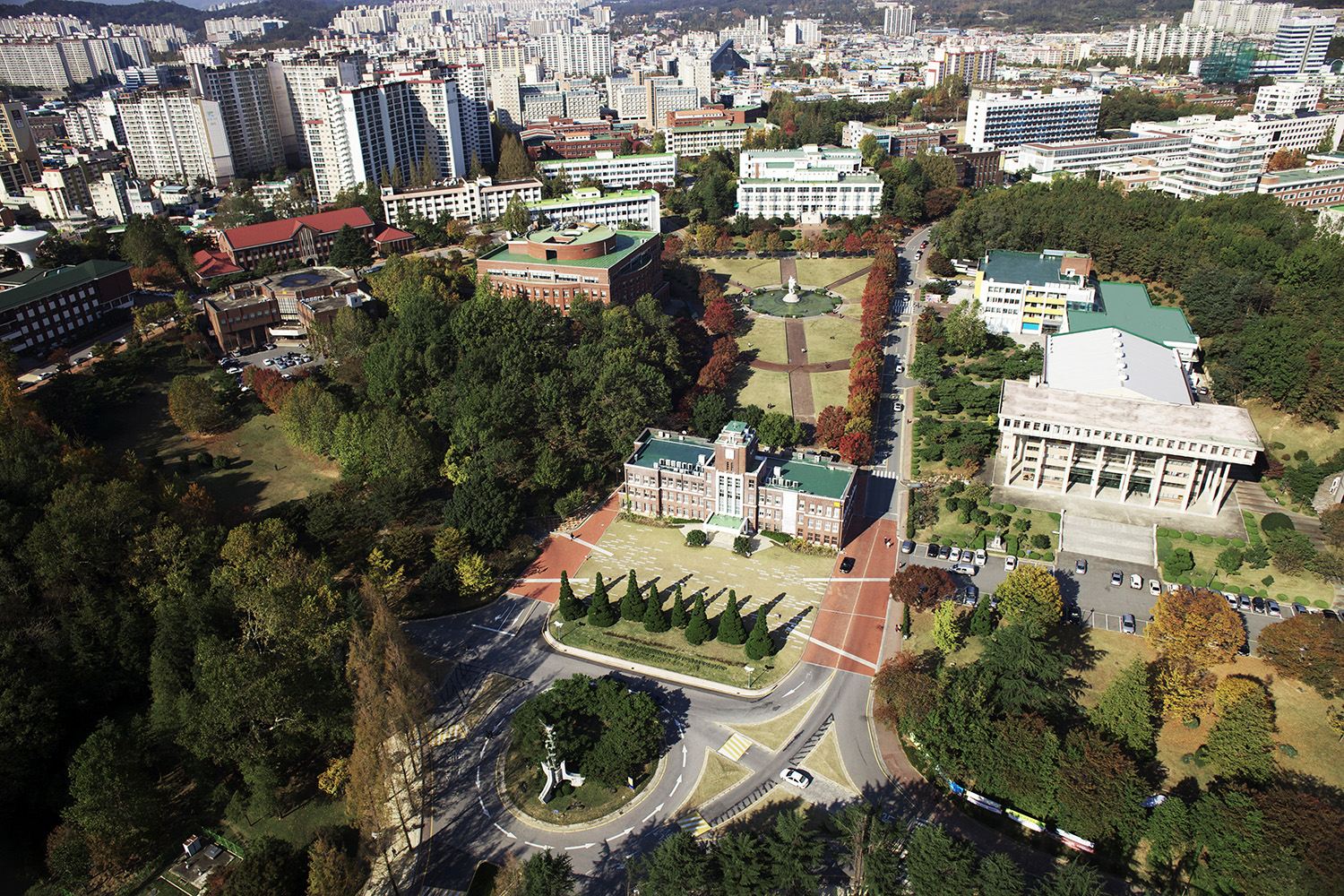 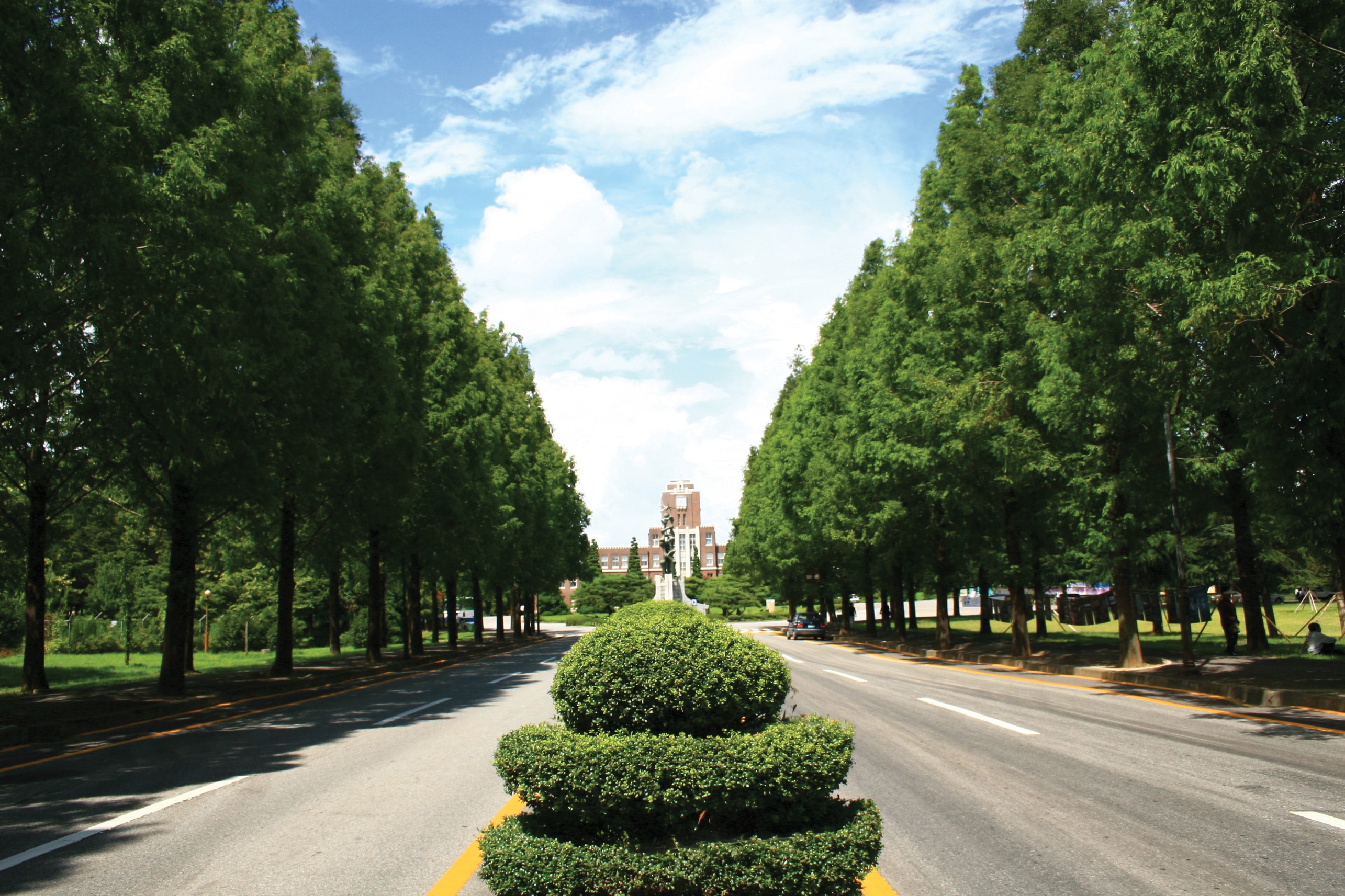 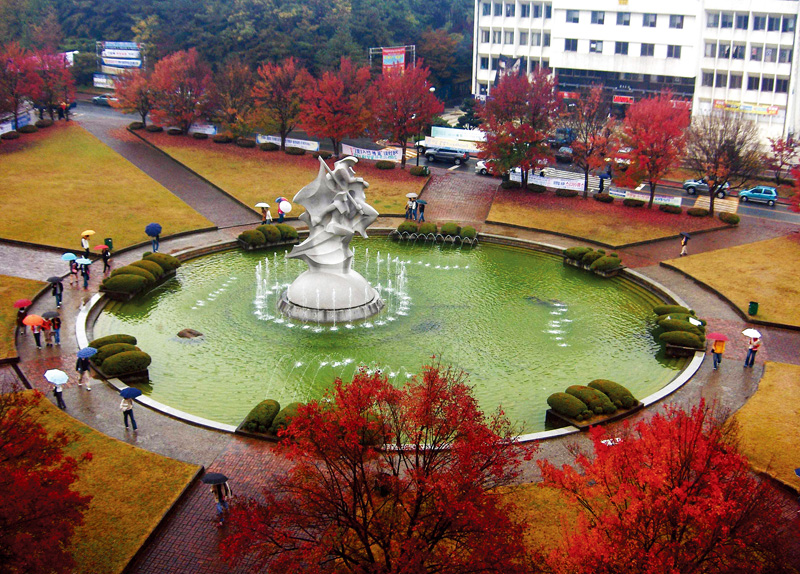 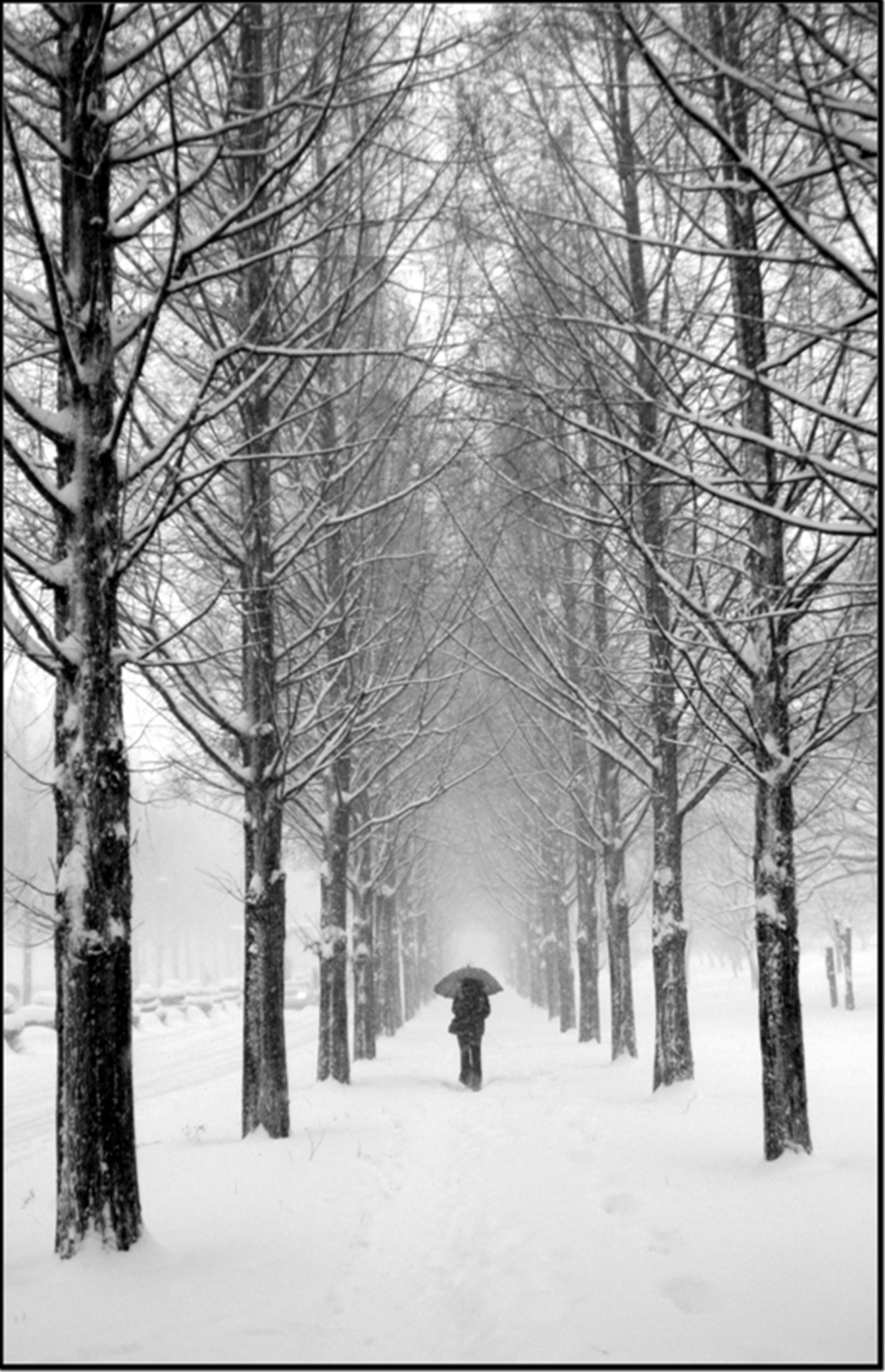 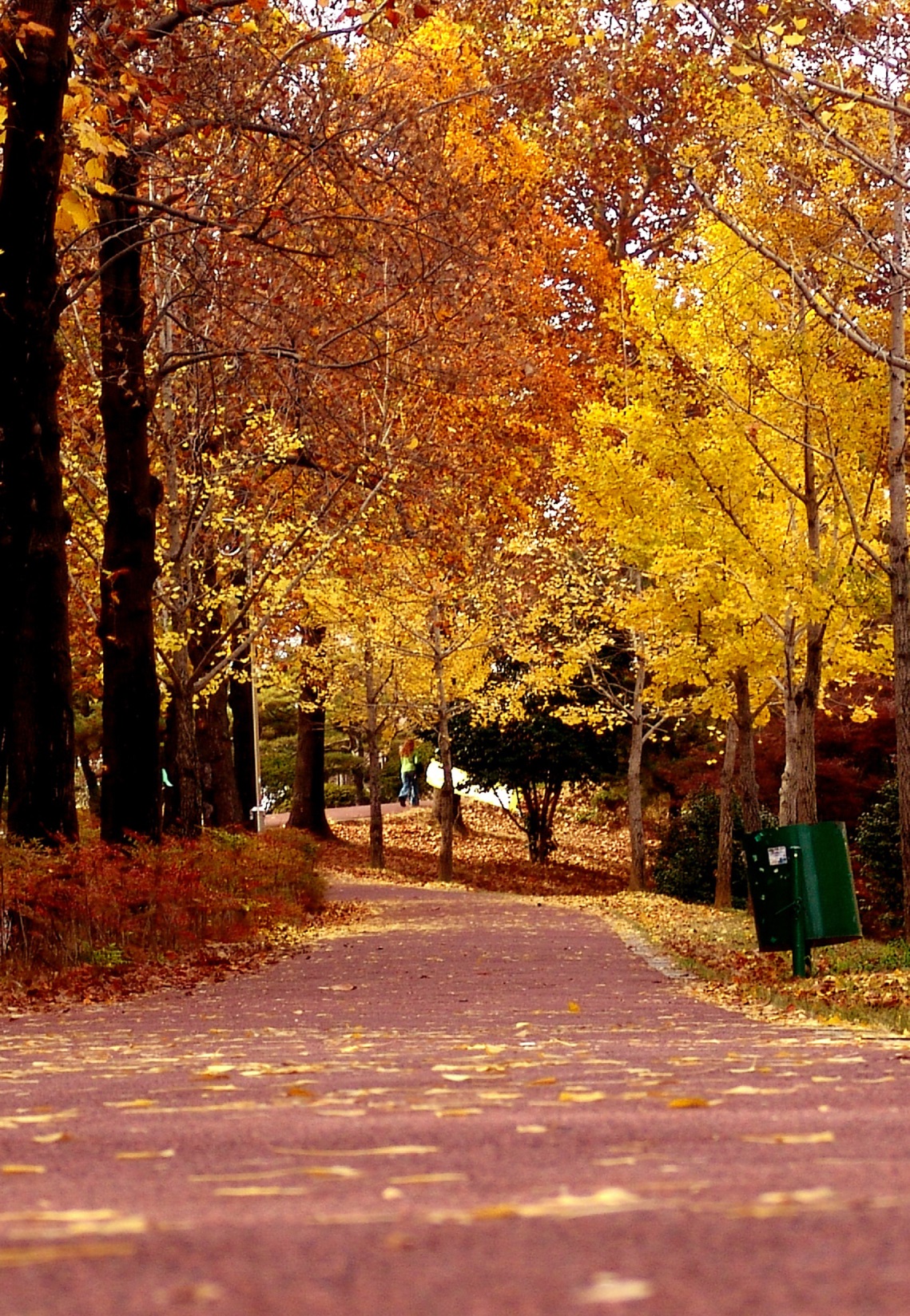 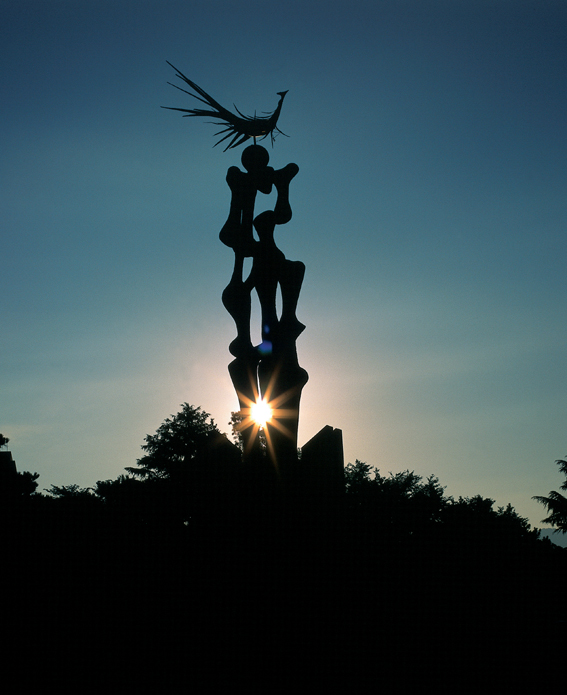 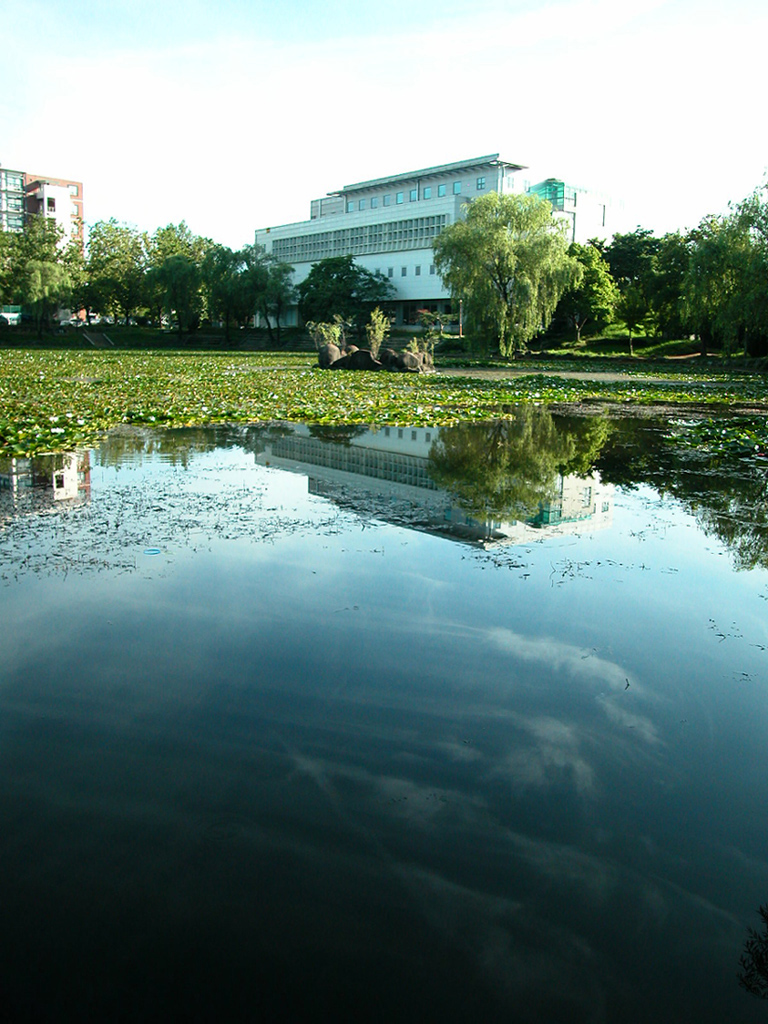 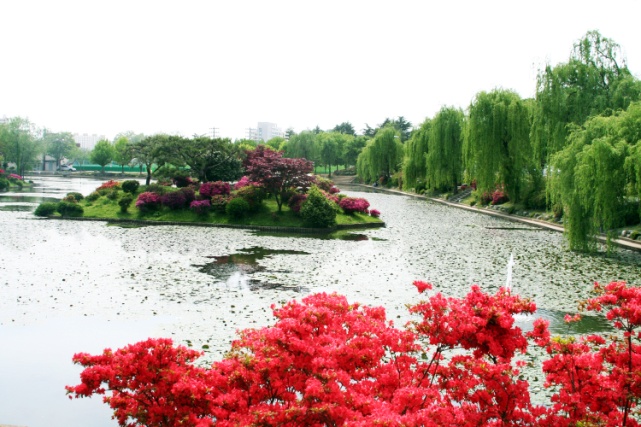 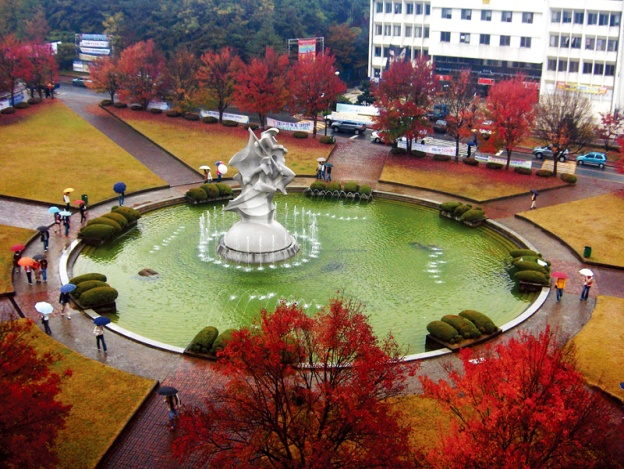 介绍
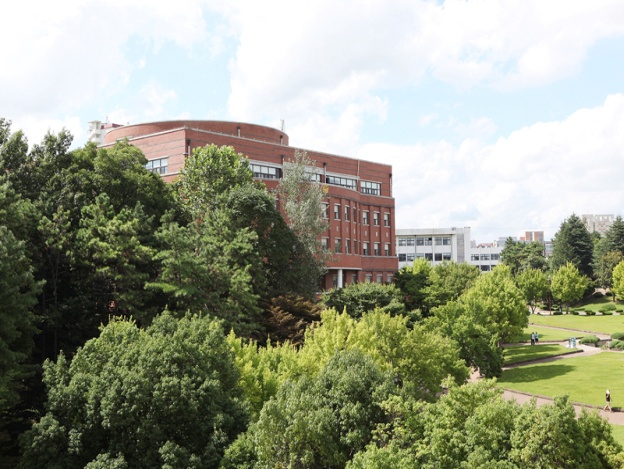 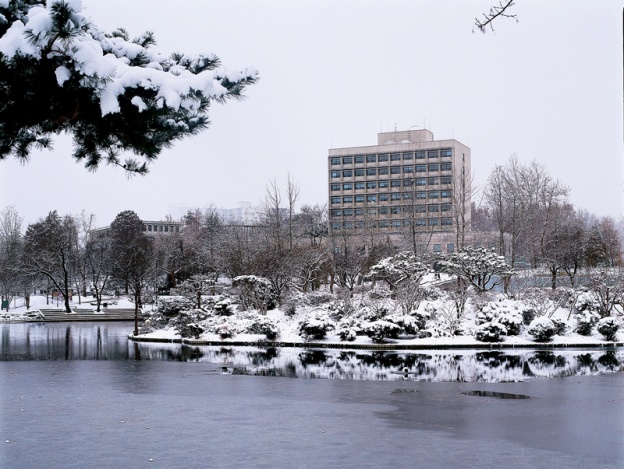 全南大学介绍
国立全南大学于1952年建校，是由光州全南地区的“光州农科大学（1909年建校）“与其他四所大学合并而成的大学，2006年3月1日于国立丽水大学合并，成为新的国立全南大学。通过教育改革及大学结构改革，使我校在韩国的高等教育体系中起到带头作用。合并后的全南大学共有19个单科学院和9个研究生院，在校学生共计37,000名。
1952年 建校
2006年3月1日 丽水大学合并
每年大学预算； 420万 USD
研究中心大学； 排名10
Seoul
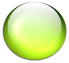 排名
世界排名 365（The Times, 2010)
世界排名 384 ( CWUR, 2015) 
国内大学中排名第10
Gwangju
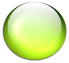 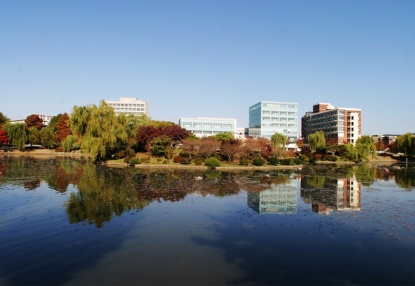 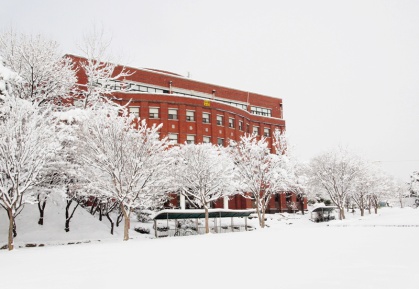 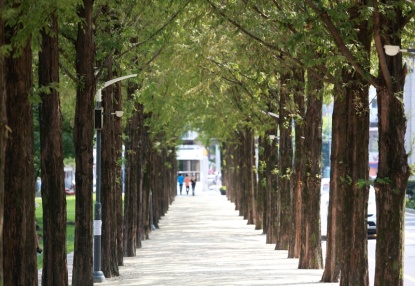 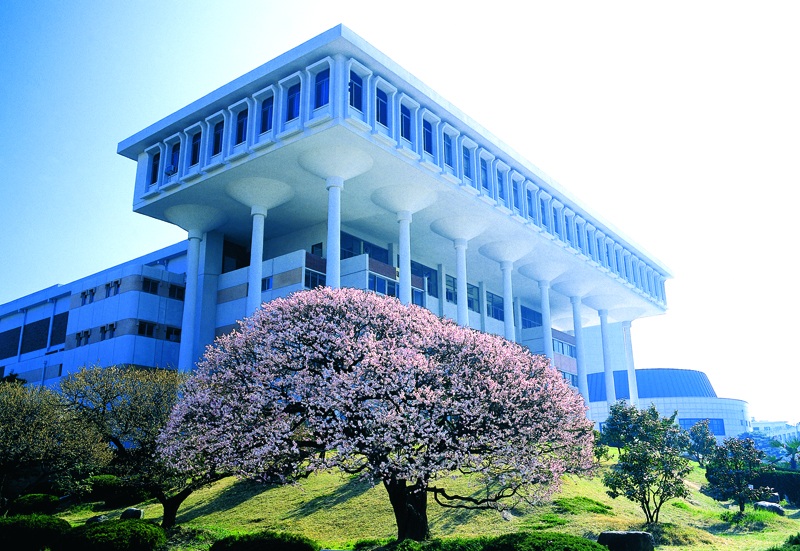 全南大学地图
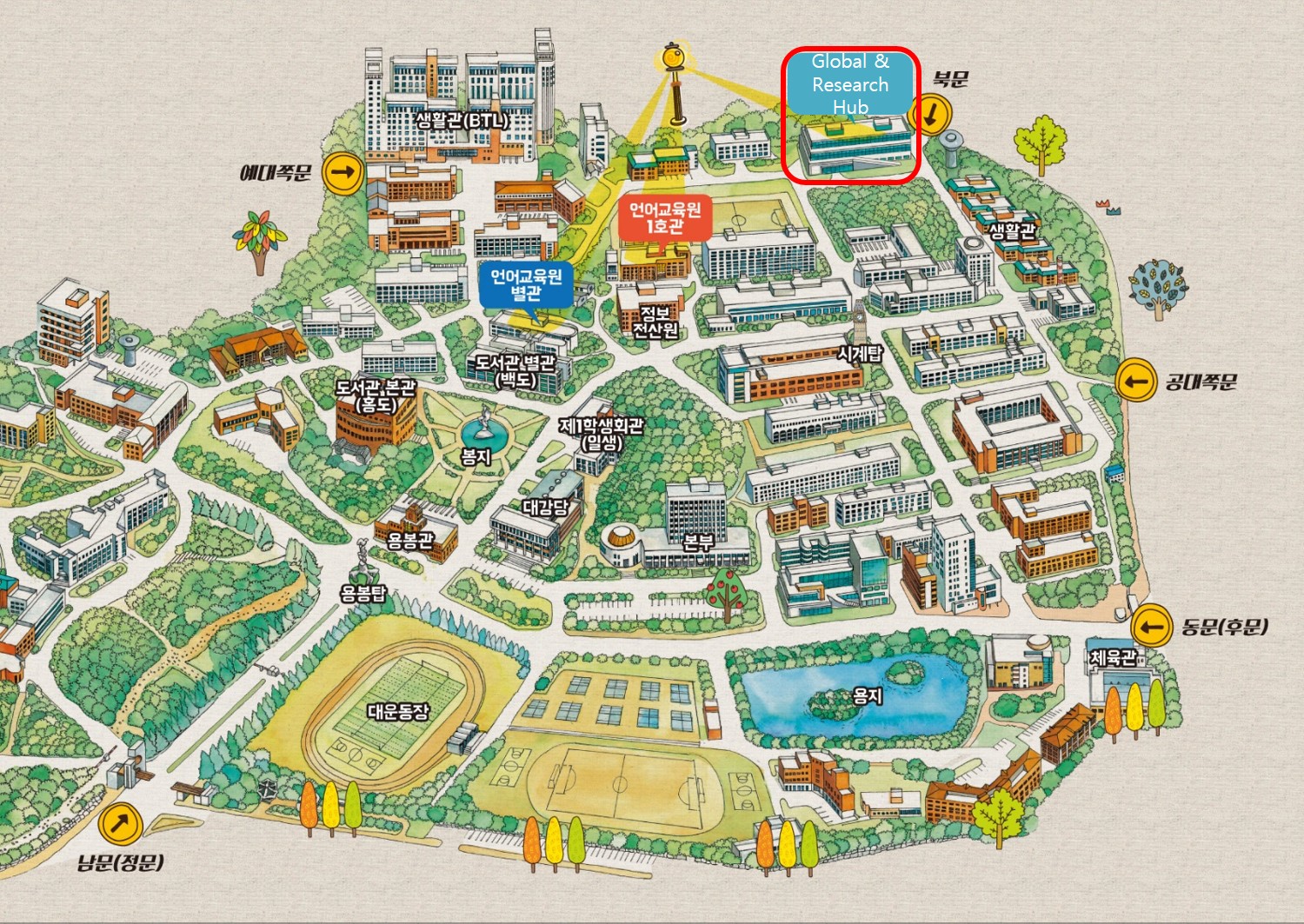 国际姊妹大学
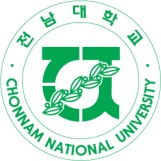 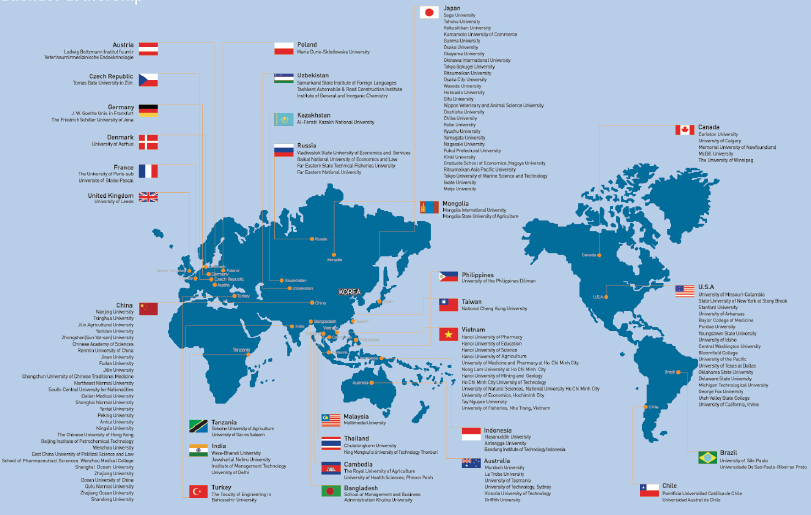 2. 全南大学课程
CNU
光州校区
丽水校区
3. 奖学金
留学生奖学金
国际化附加奖学金（研究生）支援范围: 减免在读期间4个学期全额学费
1
国际化奖学金（研究生）
支援范围: 入学第1学期全额学费
2
成绩优秀奖学金（本科）
- 优秀奖学金 1：学费全额
- 优秀奖学金 2：授课费2的全额
- 优秀奖学金 3：授课费2的一半
- 优秀奖学金 4：入学费 + 授课费1
3
4
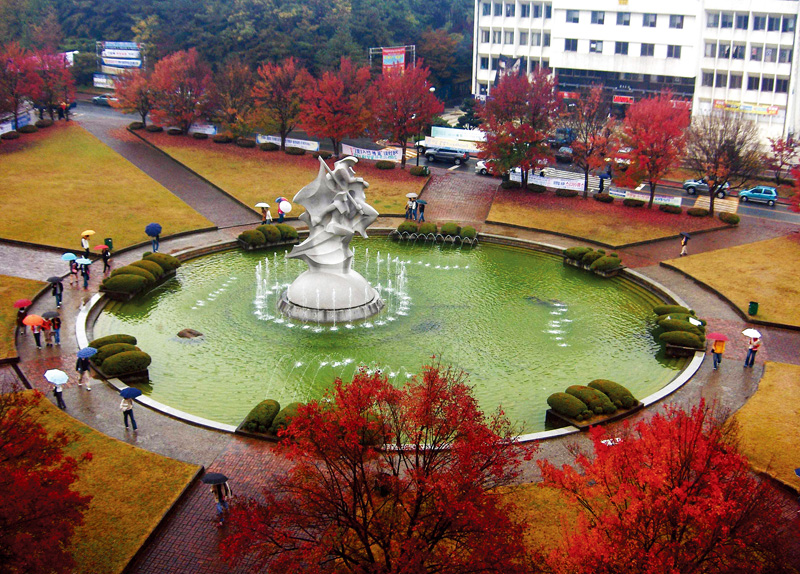 地方先导大学养成项其他奖学金
 -２年全额奖学金：２年入学金和授课费
 - 第一学期学费奖学金：第一学期学费全额
 - 入学奖学金：第一学期1,000,000韩元
学费， 材料， 语言班
提交材料
学费
语言学院（韩国语）
学生公寓
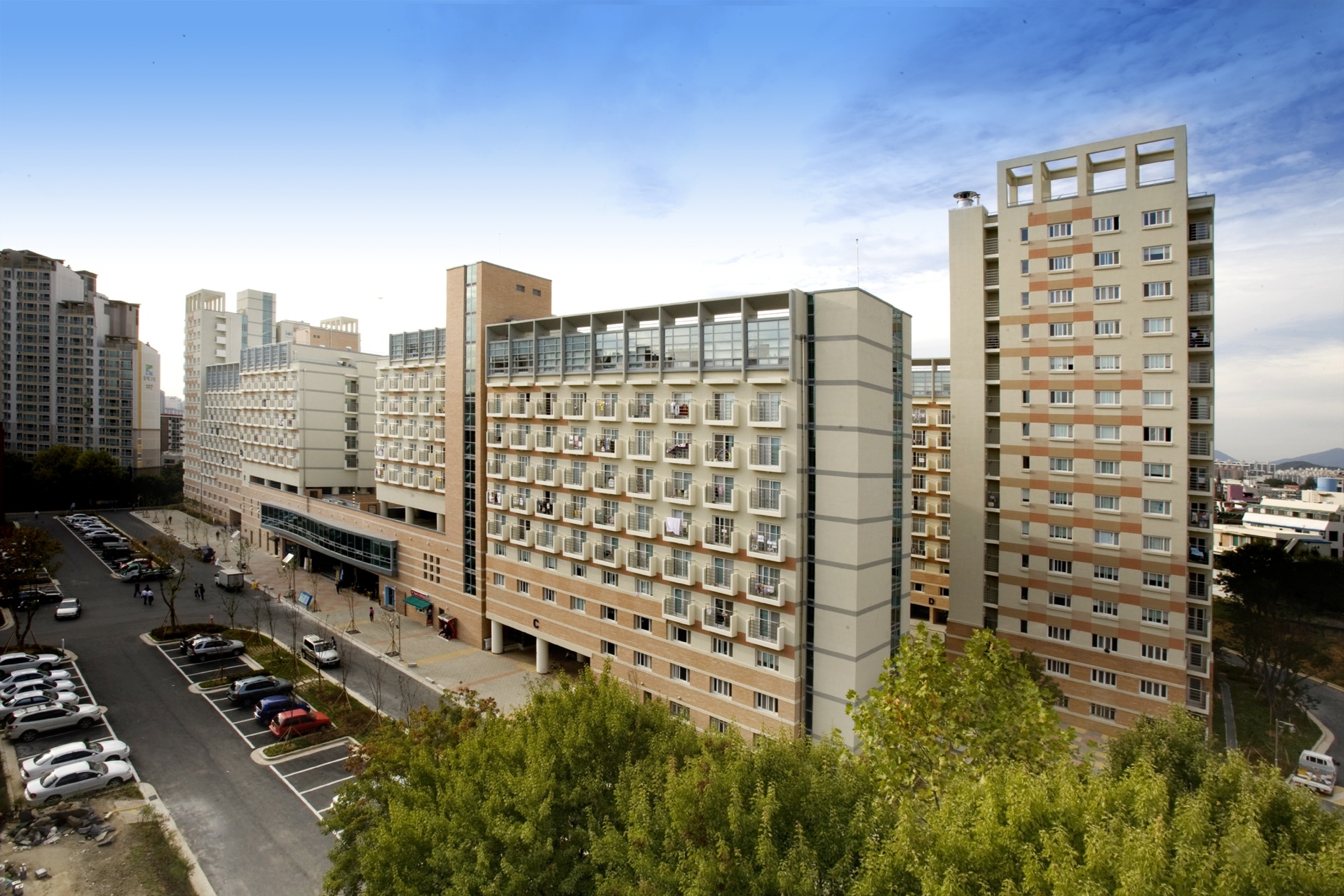 学生公寓
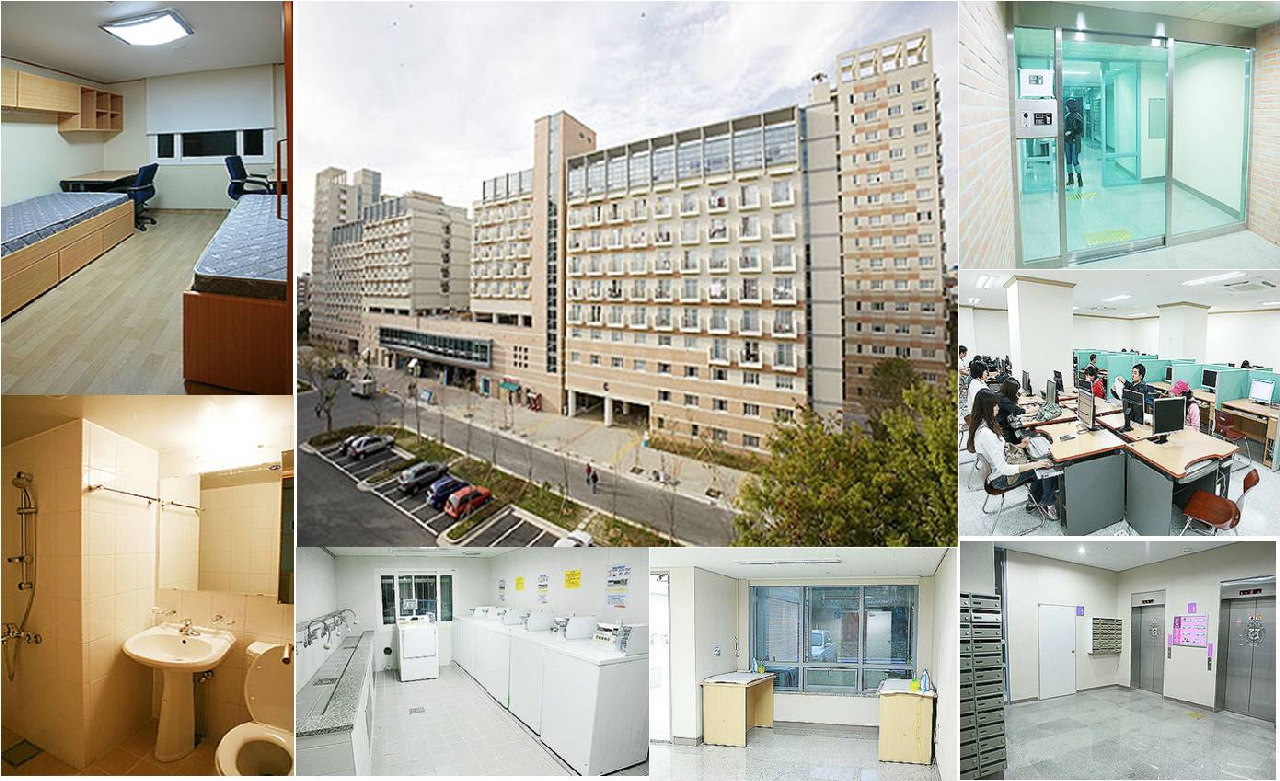 本校的学生宿舍以外国留学生优先入住为原则。对于国内学生，按成绩与离家的距离进行选拔。 
A:公寓型 B: oneroom型 C: 3~5栋 D:6栋 E:8栋 
◈ 宿舍费(短期：学期制/长期：半年； 需提前支付)
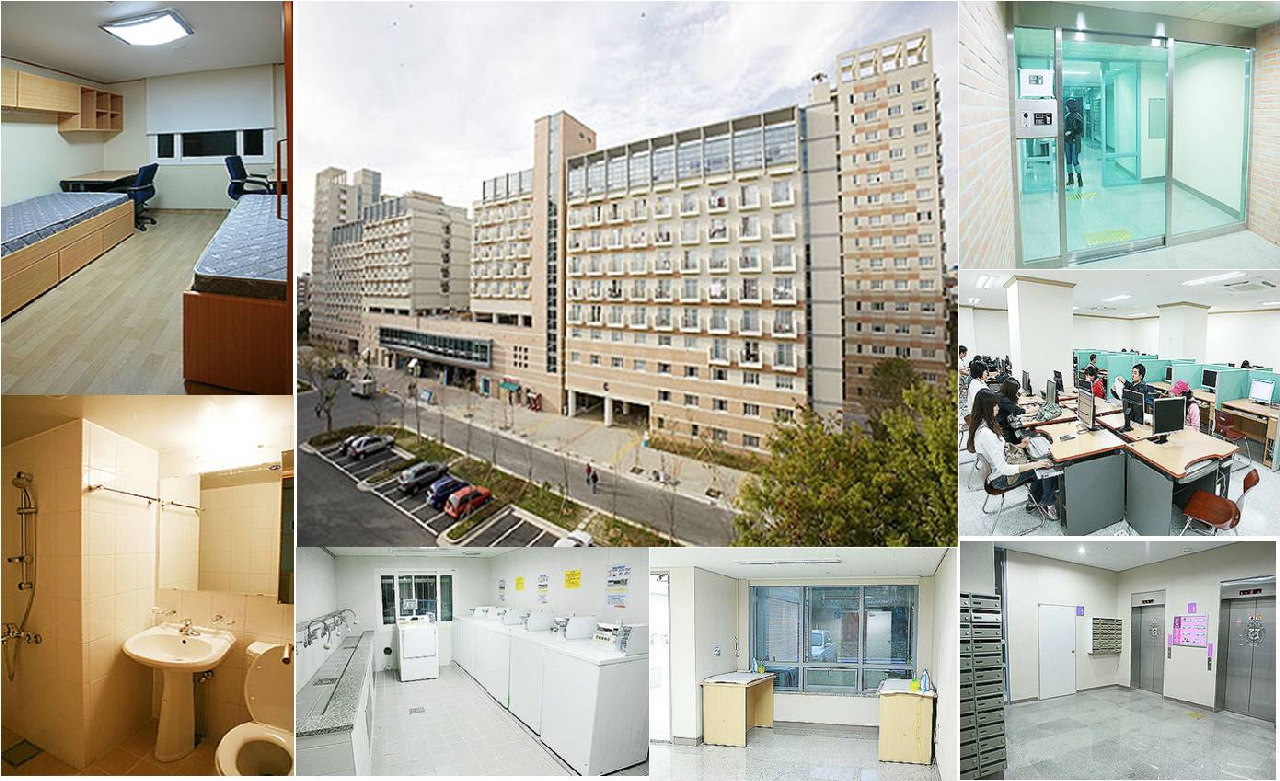 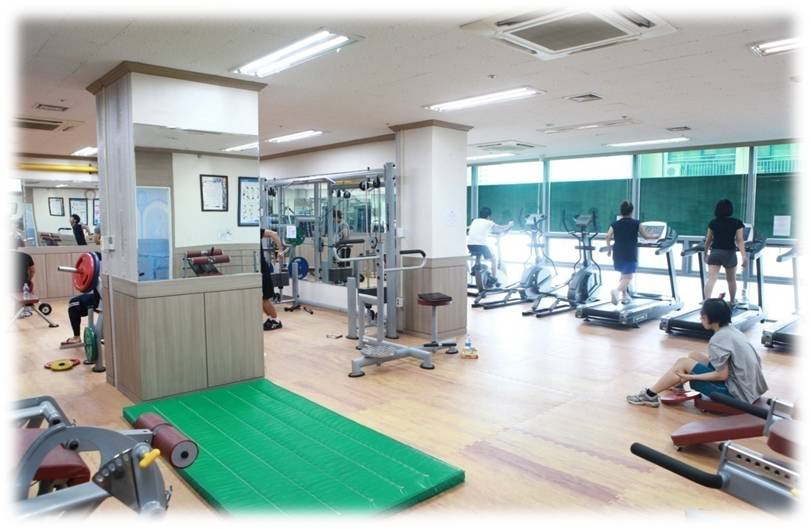 学校设施
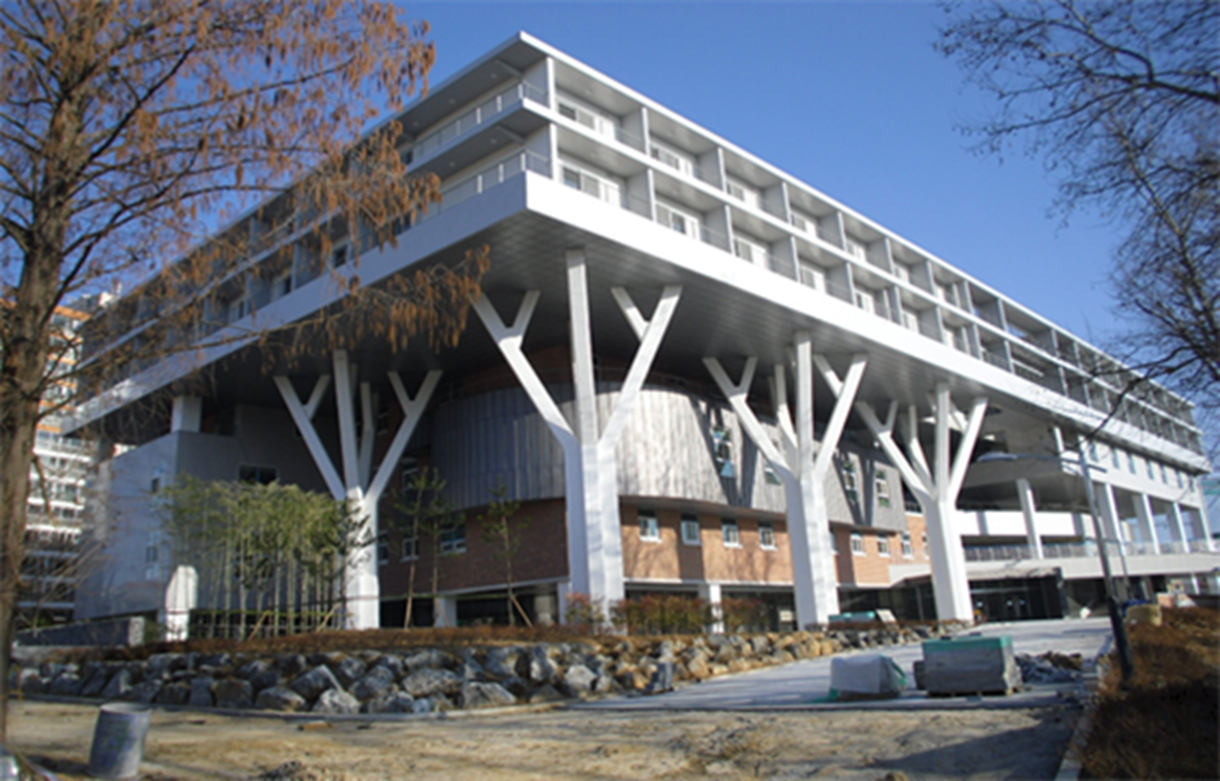 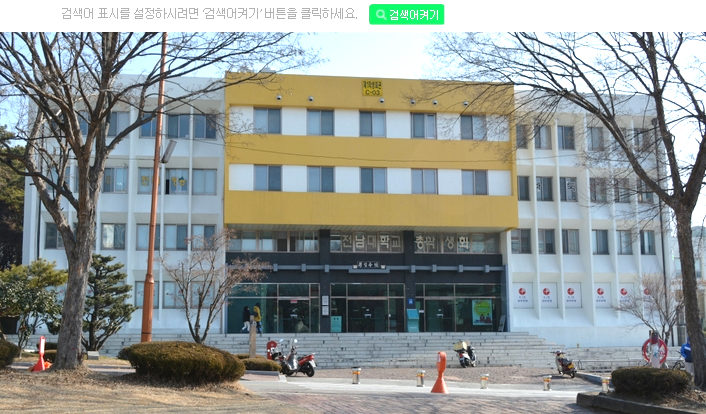 内部设施：银行，邮局，
书店，咖啡厅， 食堂， 
文具店 等等
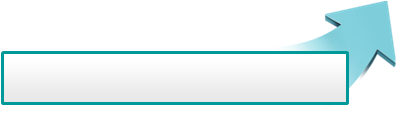 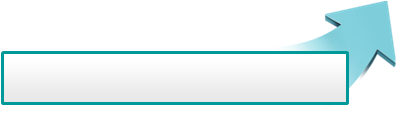 语言教育院
学生会馆
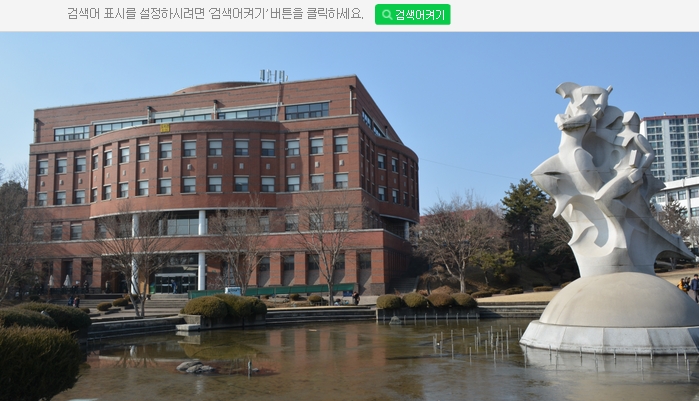 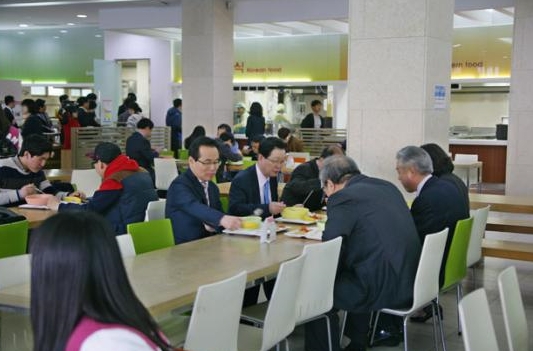 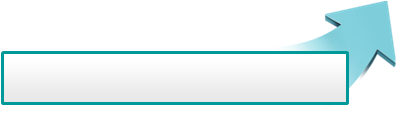 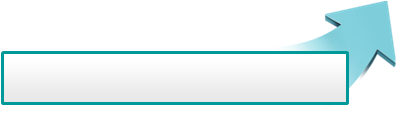 一楼有
咖啡厅
食堂
图书馆
校园周边环境
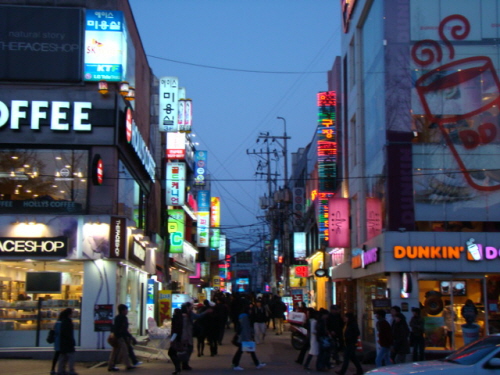 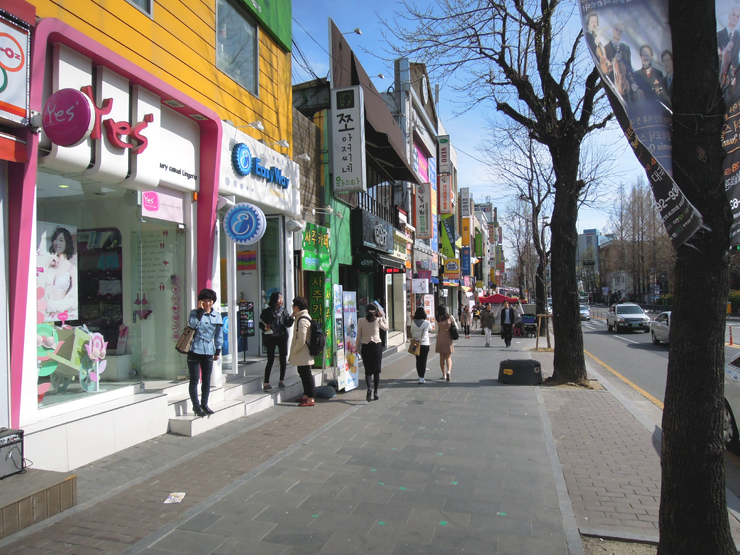 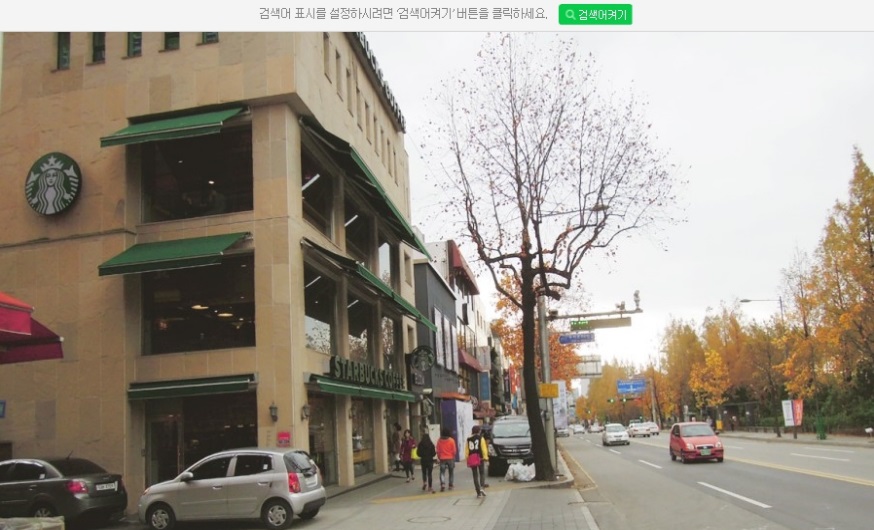 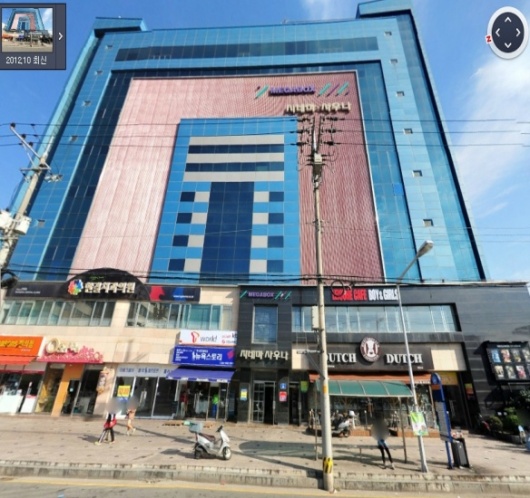 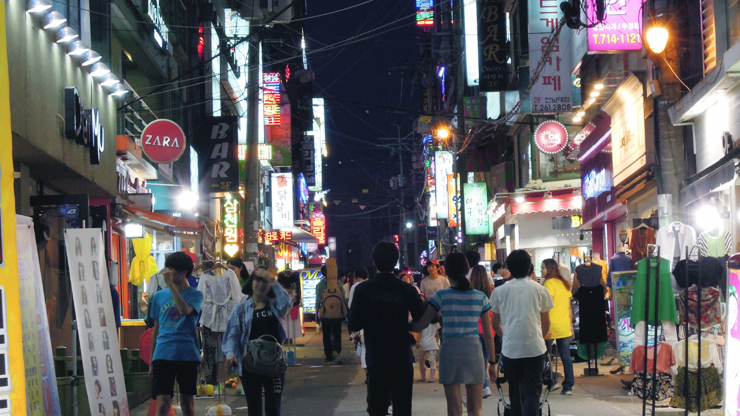 语言教育院
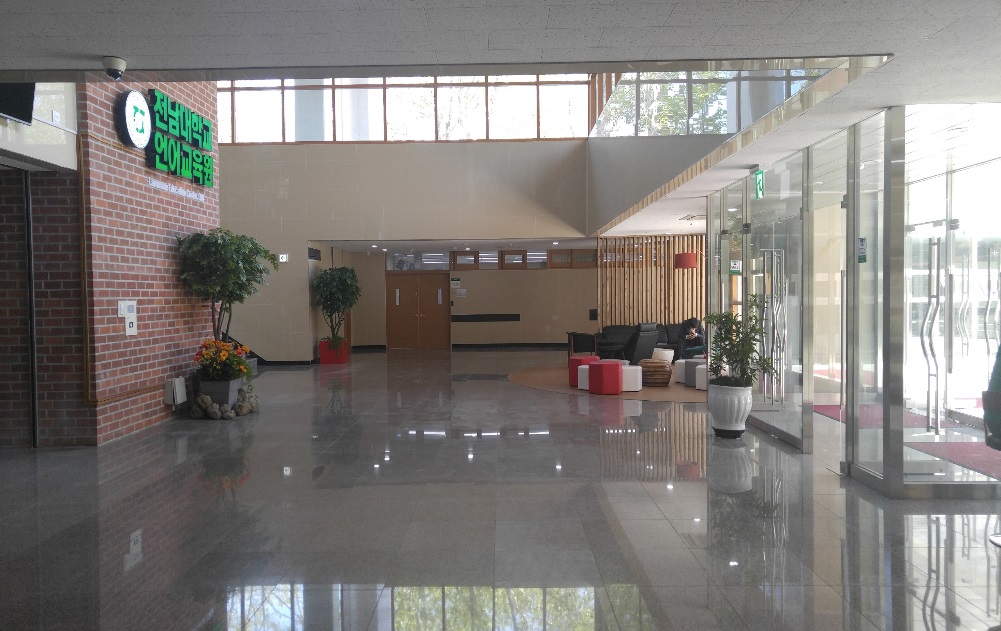 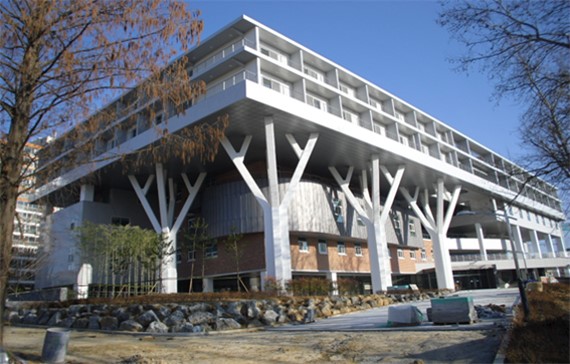 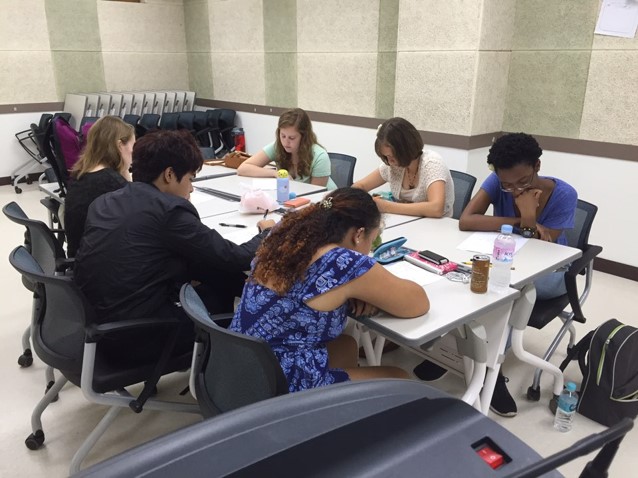 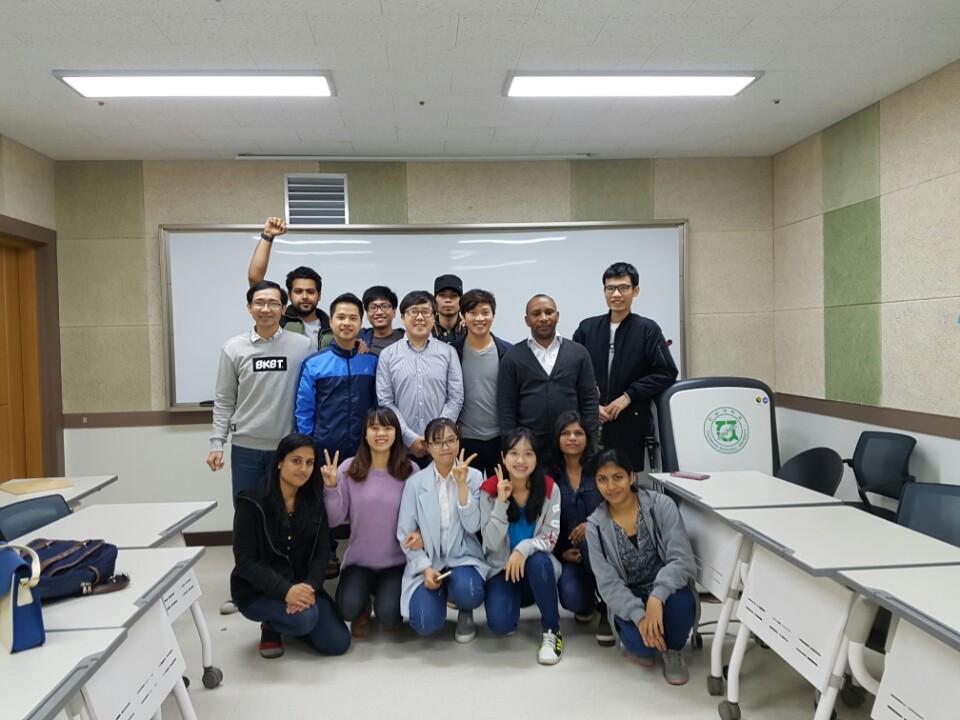 学生文化体验
世界饮食文化
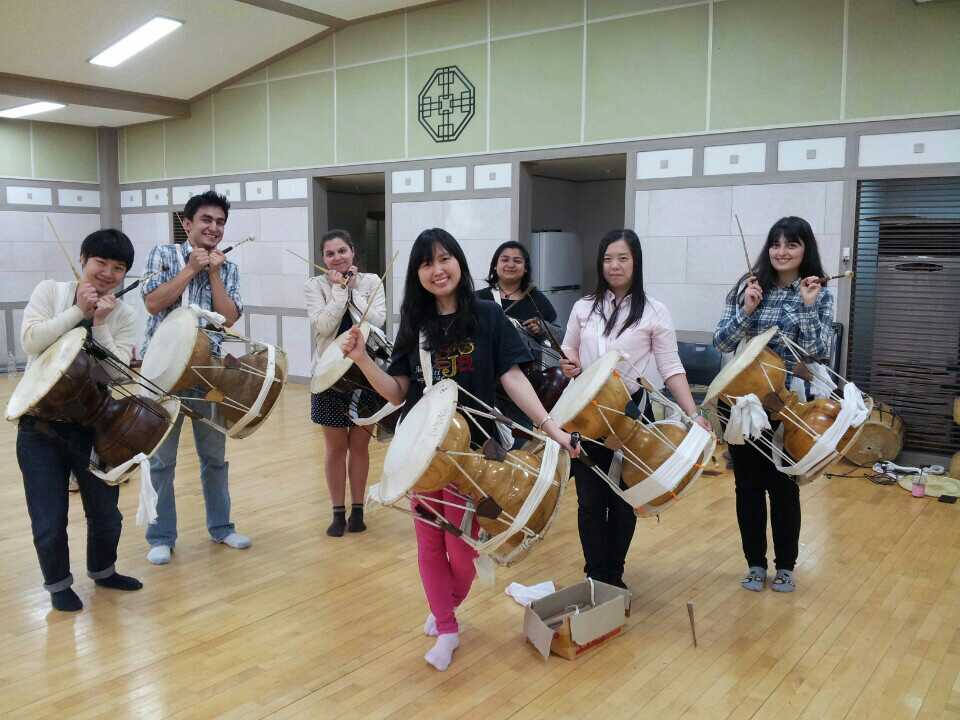 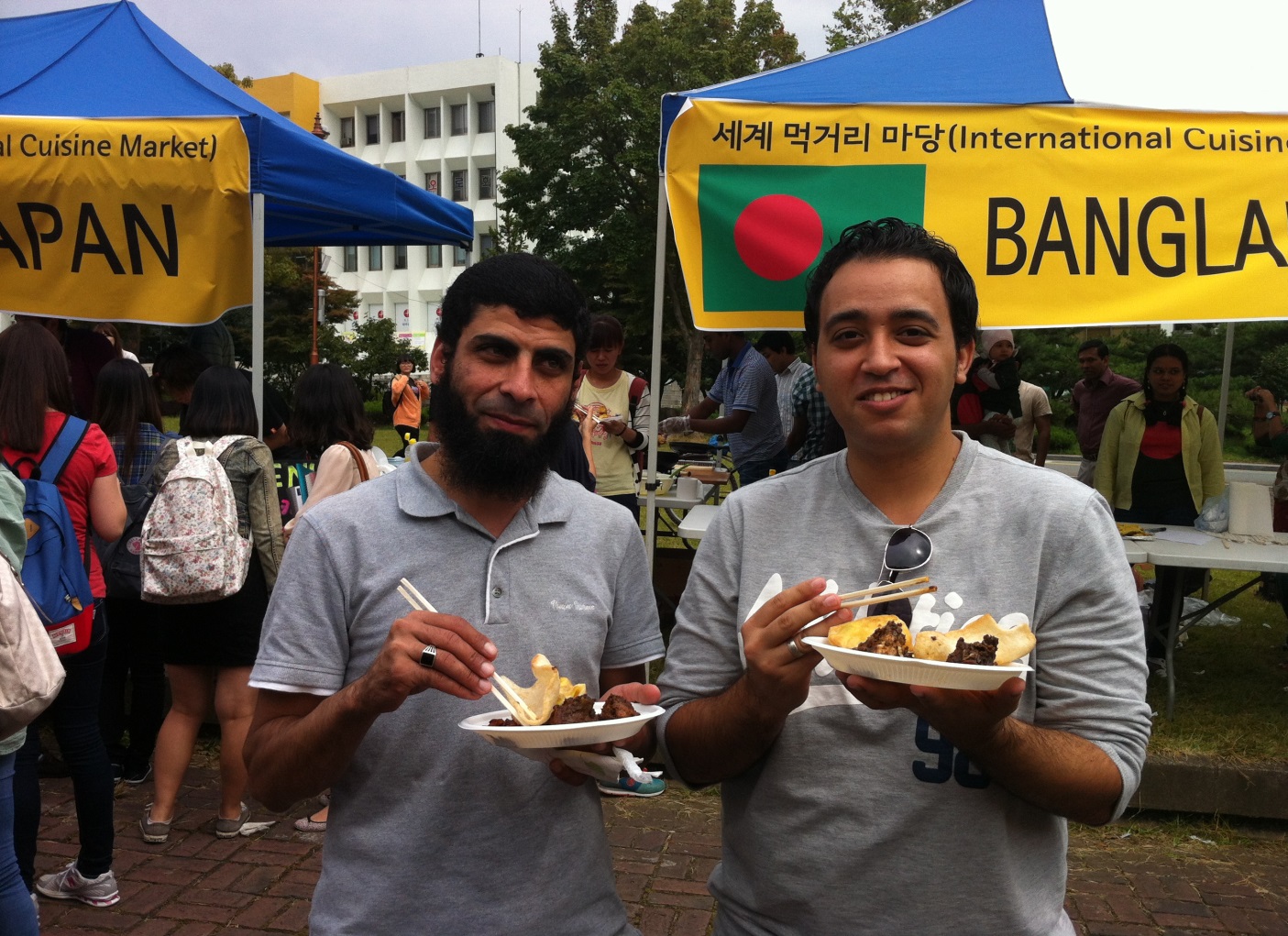 韩国传统乐器学习
     —四物游戏
学生文化体验
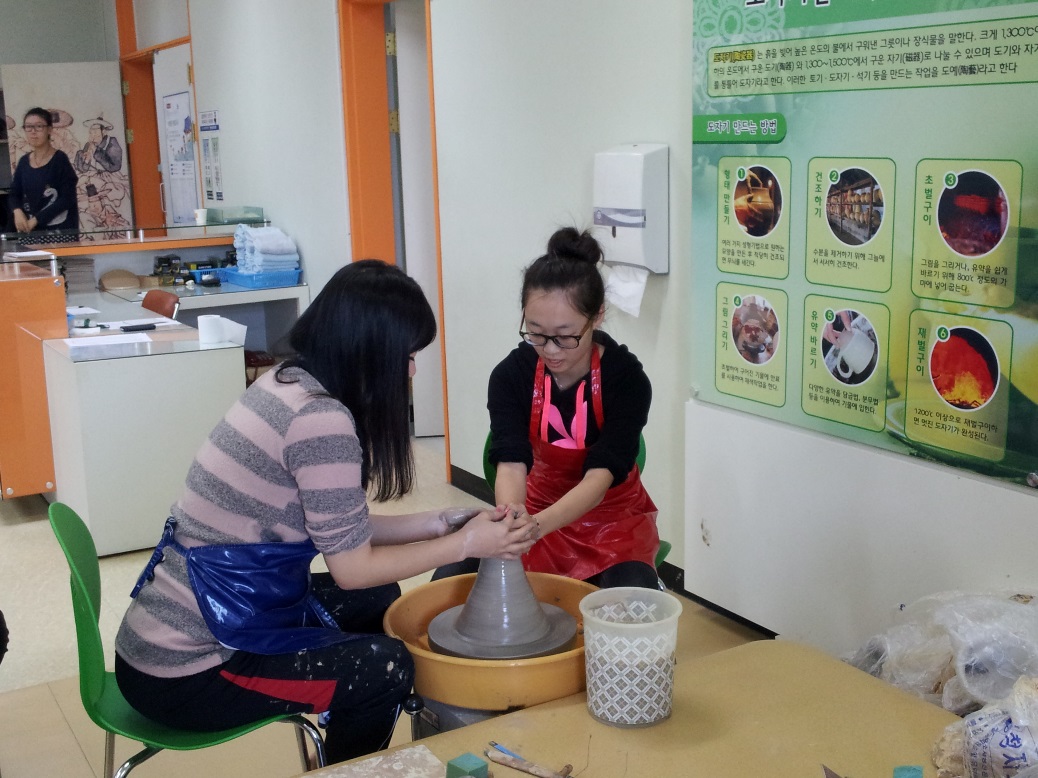 韩国传统服饰制作
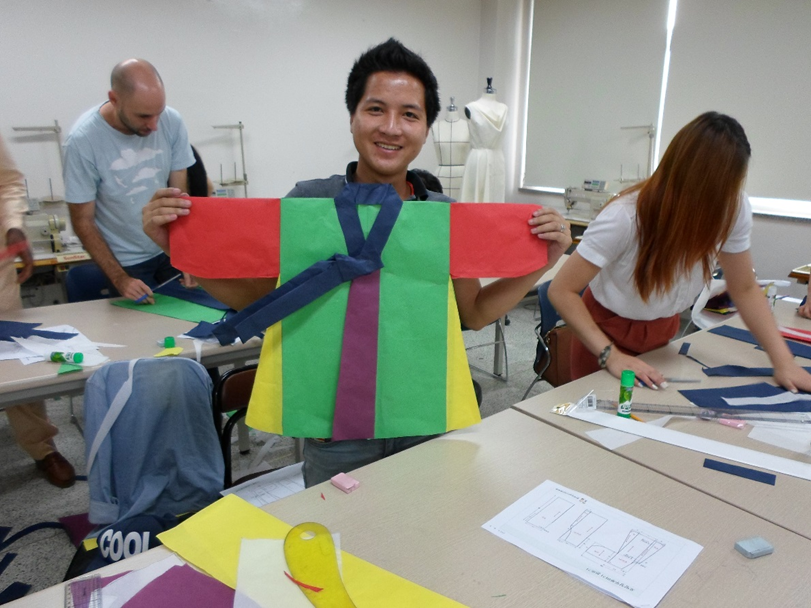 韩国传统土陶制作
学生文化体验
韩国现代文化体验
首尔乐天游乐场
韩国地域特色文化体验
济州岛
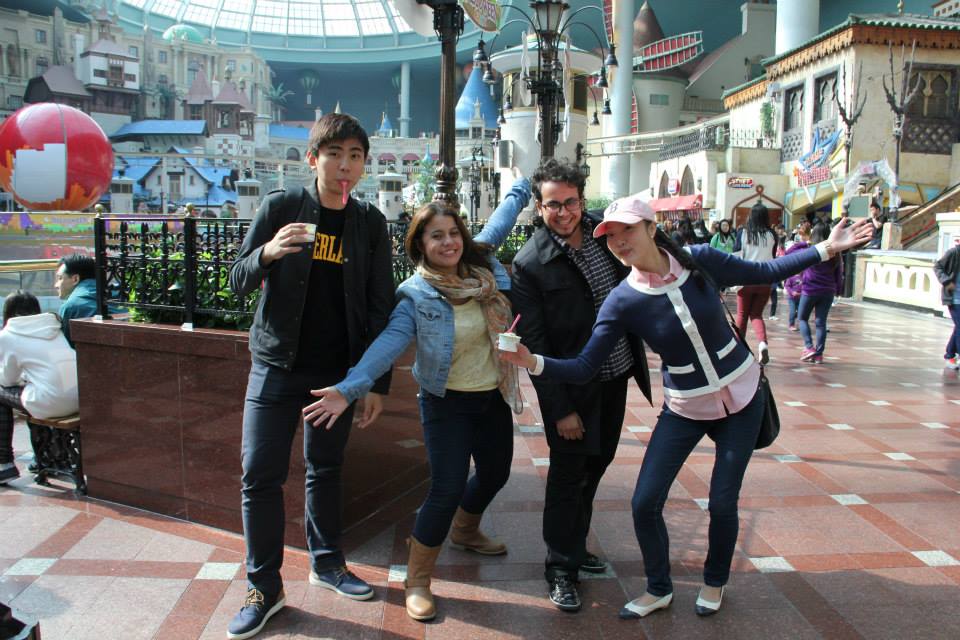 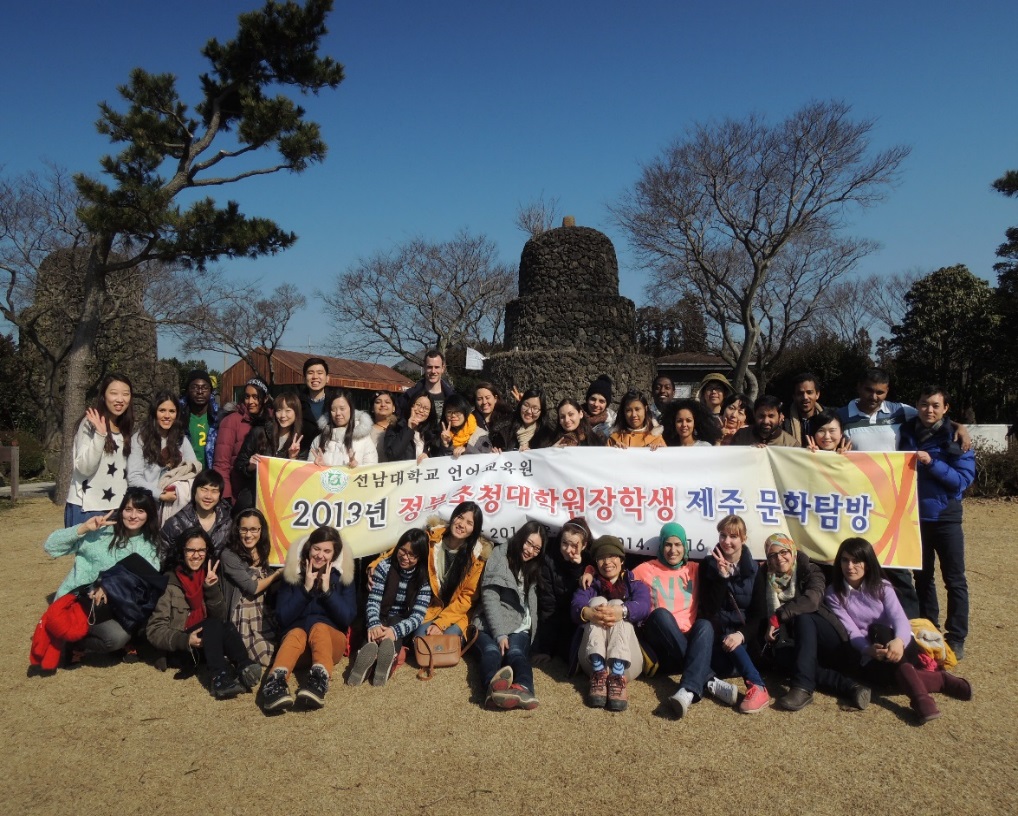 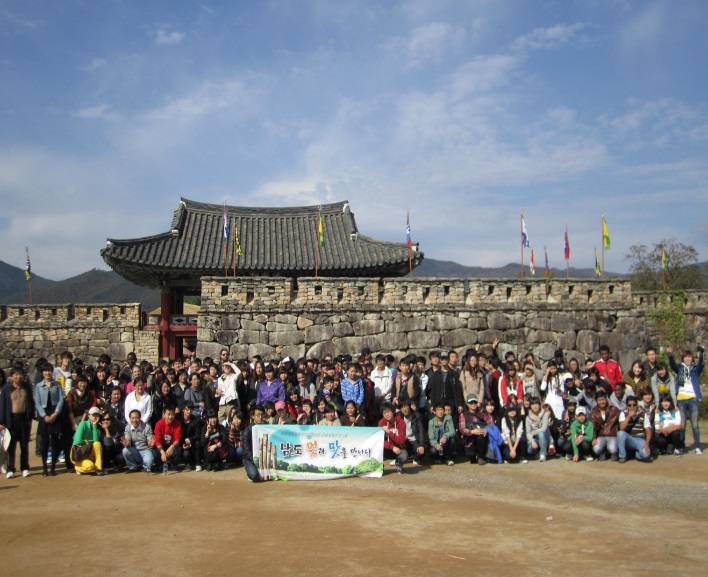 韩国传统古城文化体验
乐安邑城
光州体育和购物
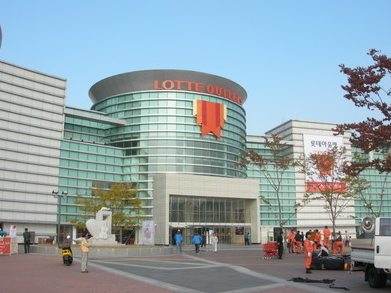 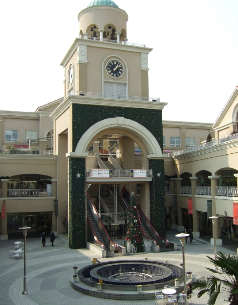 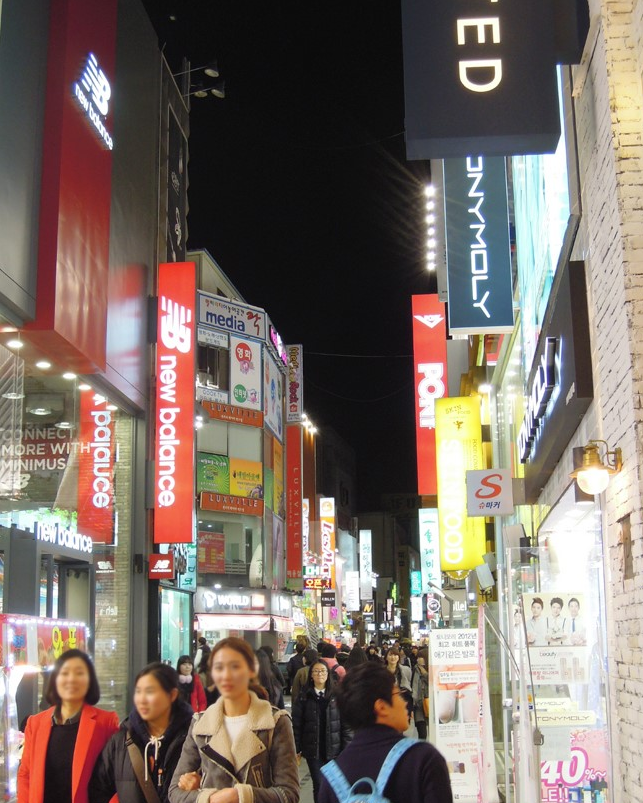 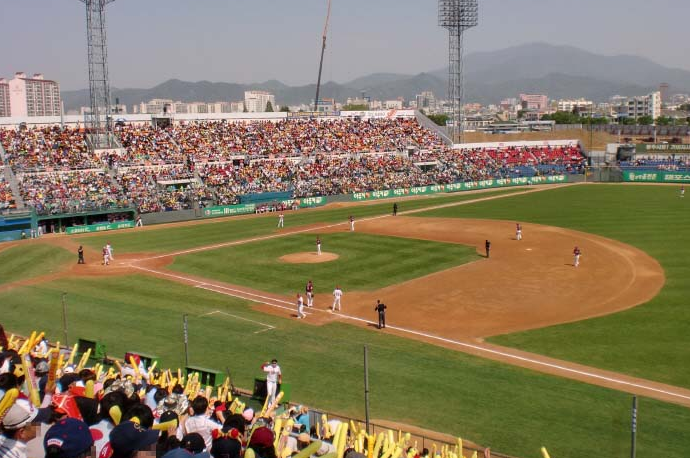 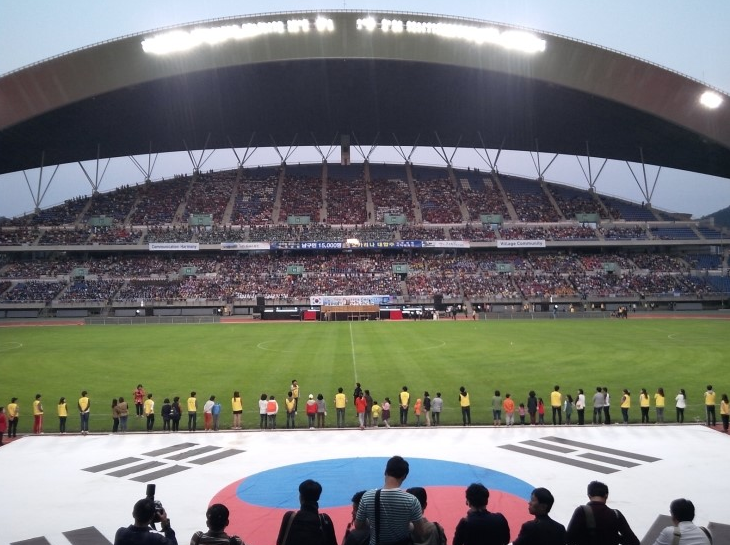 光州城市
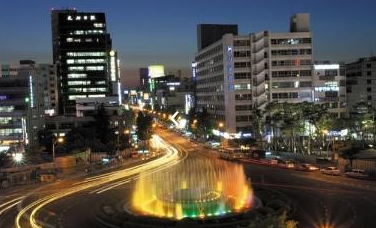 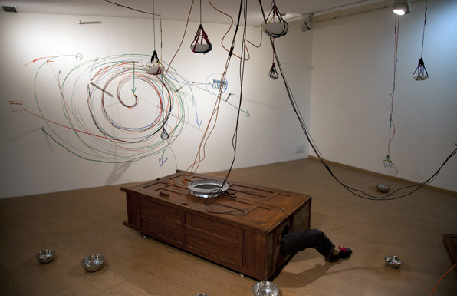 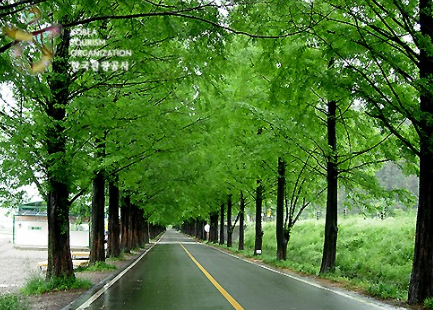 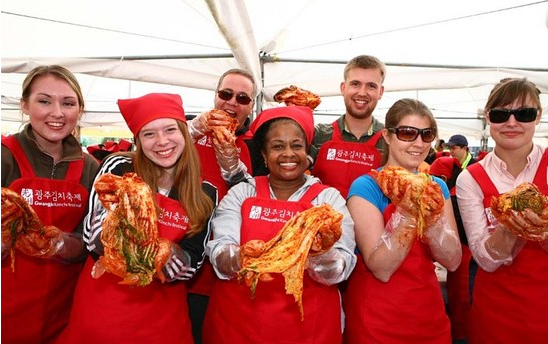 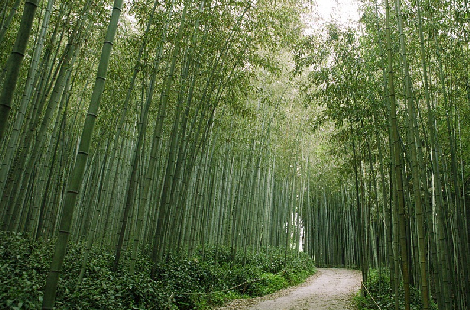 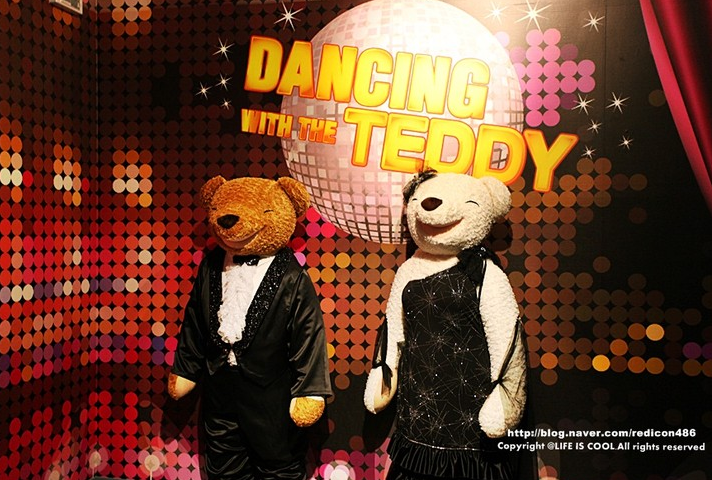 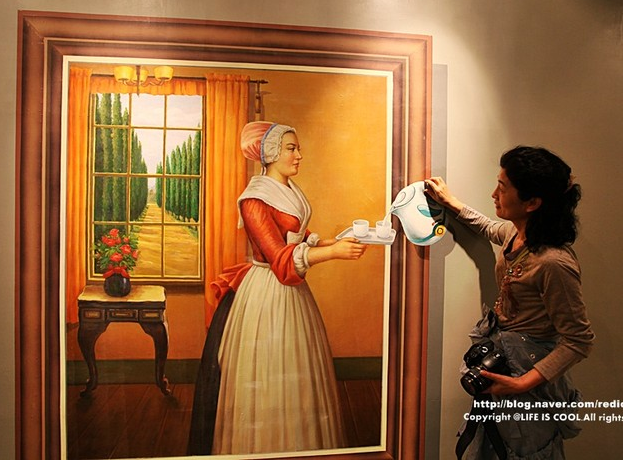 光州周边旅游
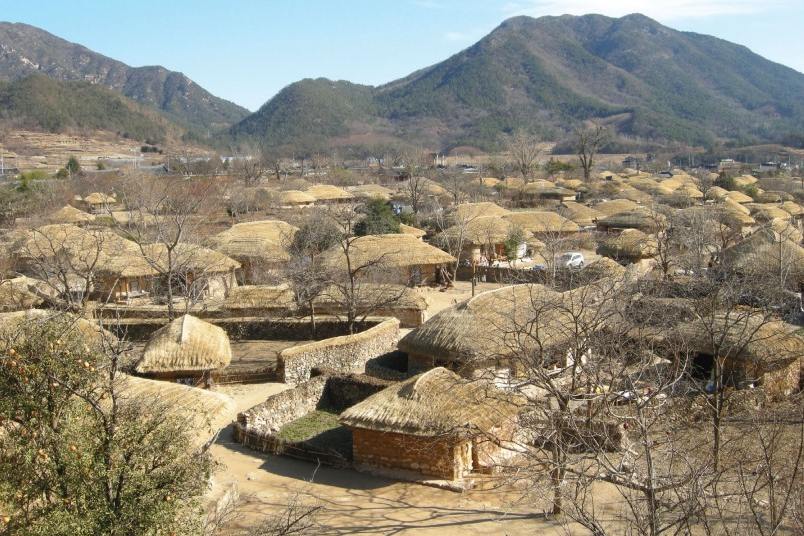 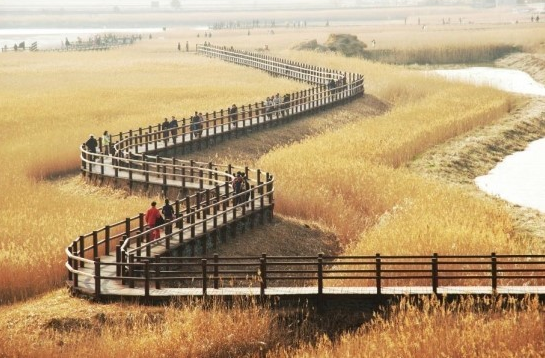 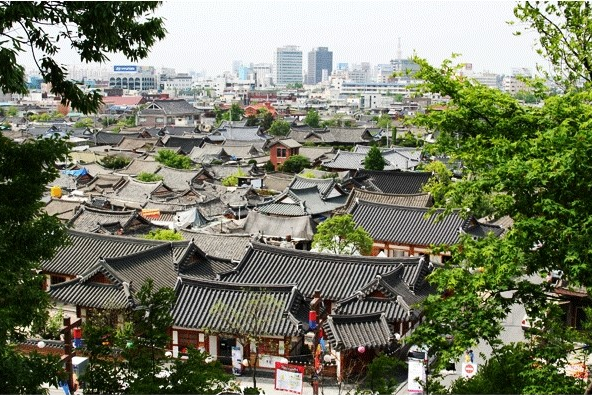 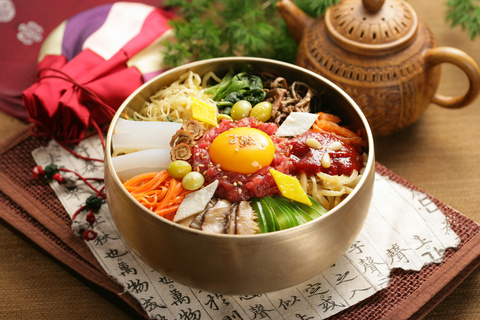 光州明星
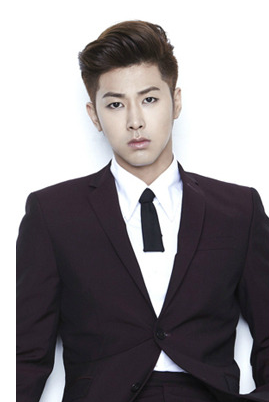 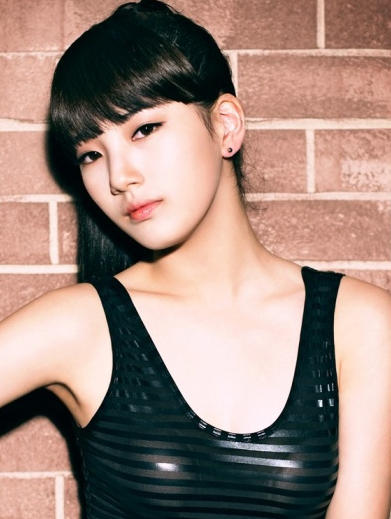 Miss A  SuJi
Dongbang Boys Yunho
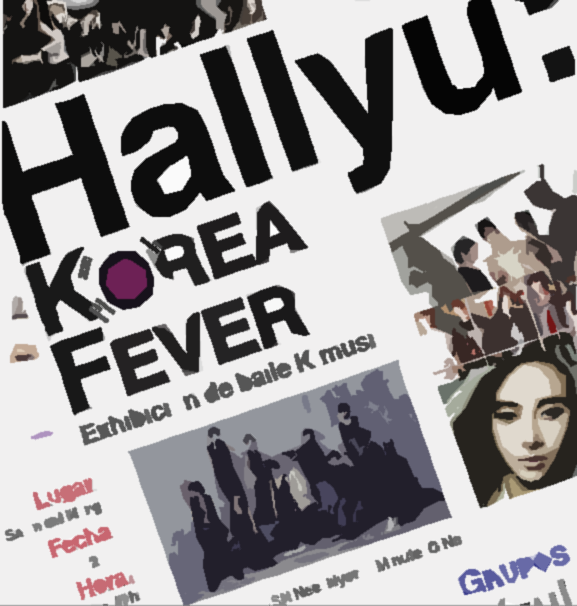 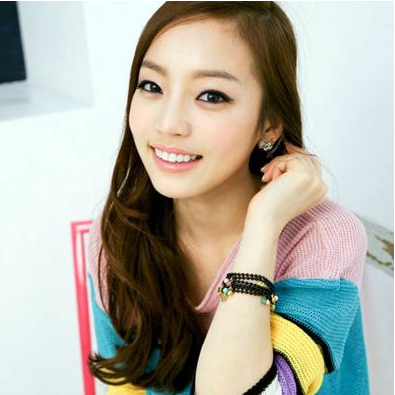 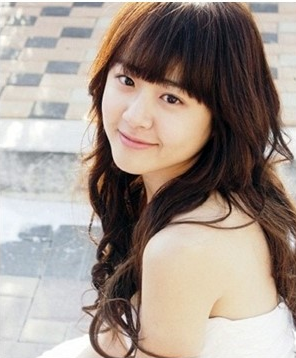 KARA Koohara
Moon Geun Young
谢谢大家听我介绍.
全南大学